Есть  в   России  места,  где  хочется 
побывать хотя бы раз в жизни, чтобы
почувствовать,    какими    глубокими
корнями   мы    связаны    со     своей 
родиной,  прикоснуться  к   великому
духовному  наследию  народа
1
УРОК ЛИТЕРАТУРЫ
ВСЯ МОЯ БИОГРАФИЯ
      В МОИХ СОЧИНЕНИЯХ
                    И.С.ТУРГЕНЕВ
ТЕМА УРОКА        Мир русской усадьбы в  жизни
                              и творчестве И.С.Тургенева
ЦЕЛИ УРОКА        Знакомство: 
                              а)с личностью писателя;
                              б)произведениями, созданны-
                              ми    писателем   в  Спасском-
                              Лутовинове;
                              в)воспитание чувства любви и
                              уважения к родине
2
ЗАДАЧИ УРОКА:
1)ПОКАЗАТЬ   РОЛЬ   РУССКОЙ  УСАДЬБЫ   В ФОРМИРОВАНИИ ЛИЧНОСТИ  ПИСАТЕ-
   ТЕЛЯ.
2)ПОЗНАКОМИТЬ  УЧАЩИХСЯ С ПРОИЗВЕ-
   ДЕНИЯМИ,   СОЗДАННЫМИ ПИСАТЕЛЕМ 
   В СПАССКОМ  – ЛУТОВИНОВЕ.
3)ПРОБУДИТЬ ЧУВСТВО ЛЮБВИ И УВАЖЕ-   НИЯ К РОДНОЙ ЗЕМЛЕ.
4)ВЫЗВАТЬ   ИНТЕРЕС  К  ДУХОВНОМУ   И
   ИСТОРИЧЕСКОМУ   НАСЛЕДИЮ  РУССКО-
   ГО НАРОДА.
3
ИВАН СЕРГЕЕВИЧ 
 ТУРГЕНЕВ  
(1818 – 1883)
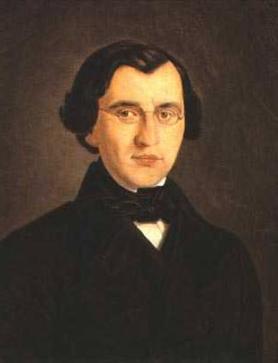 Россия без каждого из нас 
обойтись  может, но  никто
из нас  без  нее  не  может
обойтись...
И.С.ТУРГЕНЕВ
4
[Speaker Notes: ИВАН СЕРГЕЕВИЧ ТУРГЕНЕВ (1818 – 1883)]
РОДОВОЕ ИМЕНИЕ
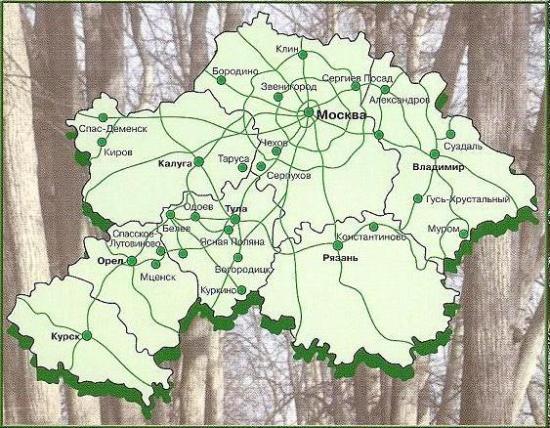 Если у Вас есть атлас,
отыщите в  нем  карту
России …       Немного
севернее  Орла  –  Вы
обнаружите        город
Мценск.  Так вот!  Моя
деревня  находится  в
10километрах от этого
места…
И.С.Тургенев
5
СПАССКОЕ – 
ЛУТОВИНОВО
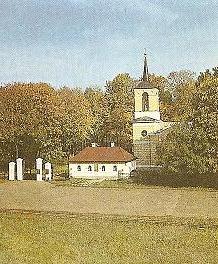 В конце  16 века царь
Иван  Грозный   «пожа- 
ловал»   сельцо   Ивану
Лутовинову.  С  тех  пор
на  протяжении многих 
поколений     Спасское 
служило   центральной
усадьбой многочислен-
ных       лутовиновских
поместий
6
[Speaker Notes: СПАССКОЕ - ЛУТОВИНОВО]
УСАДЬБА
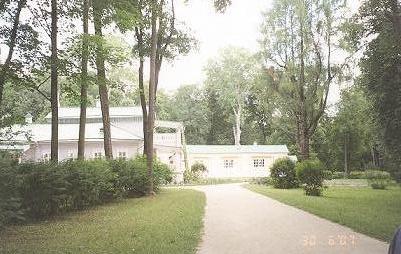 Сквозь   ветви    де-
ревьев,в отдалении, 
просматривается
светло   -    лиловый
деревянный      дом. 
Этому дому суждено
было стать «приста-
нищем»     писателя
на многие годы…
7
[Speaker Notes: УСАДЬБА]
ГЛАВНЫЙ ДОМ 
УСАДЬБЫ
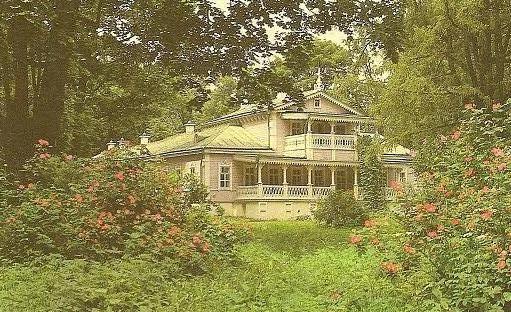 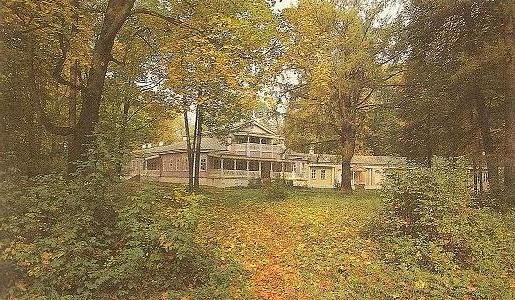 Центром    усадьбы
стал   двухэтажный
дом    с    портиком, 
залом в «два света»  
и каменными  гале-
реями по обеим сто-
ронам. Перед фаса-
дом  дома  разбиты
пышные   цветники.
8
ГАЛЕРЕЯ
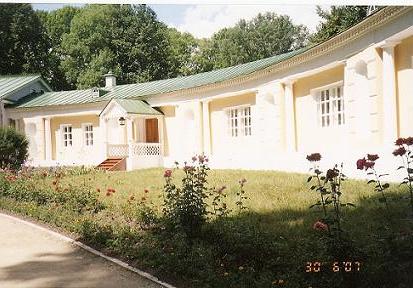 Осмотр       дома 
начинается       с
галереи. Сейчас 
это вводный зал
музея, с мрамор-
ным        бюстом
И.С.Тургенева  в
центре.
9
БОЛЬШАЯ ГОСТИНАЯ
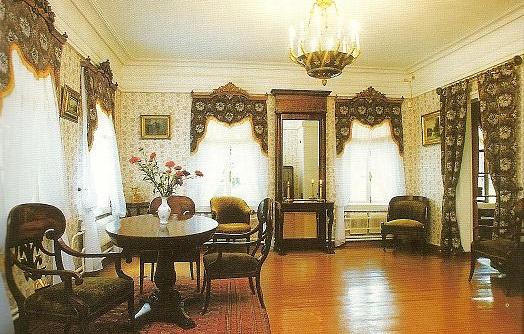 Несколько ступе-
нек   из  галереи
ведут в  большую
гостиную, откры-
ваем дверь и по -
падаем в  атмос -
феру старинного
барского дома…
10
[Speaker Notes: БОЛЬШАЯ ГОСТИНАЯ]
МАЛАЯ ГОСТИНАЯ
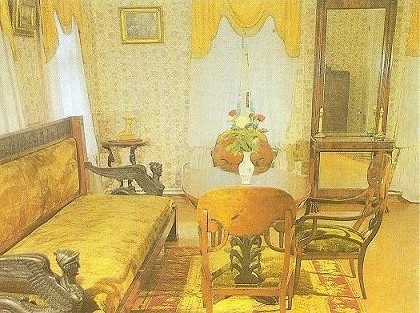 Малая      гостиная 
обставлена        ме-
белью из красного
дерева.        Здесь -
овальный   стол   с  
резной        тумбой, 
диван,    обтянутый
зеленым   плюшем,
с   подлокотниками
в   виде   грифонов .
11
ВЕРАНДА
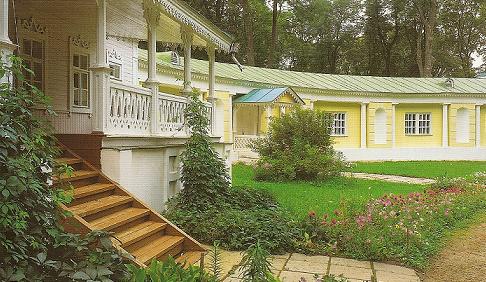 К малой  гостиной
примыкает   боль-
шая открытая  ве -
ранда.
На       ступеньках
крыльца  веранды
Иван     Сергеевич 
любил    посидеть
после прогулок по
парку…
12
[Speaker Notes: ВЕРАНДА]
ТУРГЕНЕВ И
СПАССКОЕ
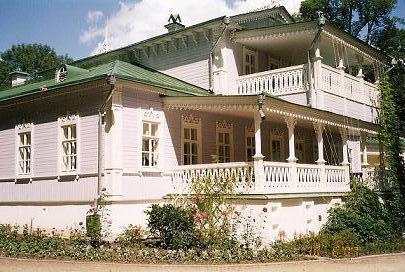 Иван     Сергеевич 
Тургенев        родился
28 октября 1818   года.
Со  Спасским  у   него
была        неразрывно 
связана память о пер-
вых детских радостях.
13
ДЕТСТВО
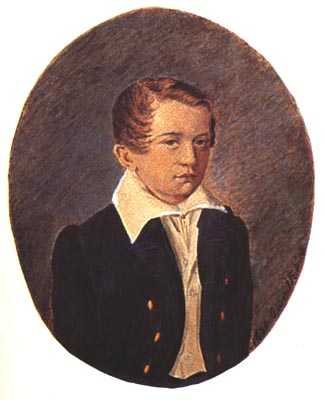 Мальчик был одарен.  В нем
рано    стали     проявляться
необыкновенно          острая
чувствительность,       живая
образная память,    быстрый
ум, здесь у него зародилось
чувство  родины,   здесь   он
увидел     красоту      родной 
земли…
14
ГОДЫ УЧЕНИЯ
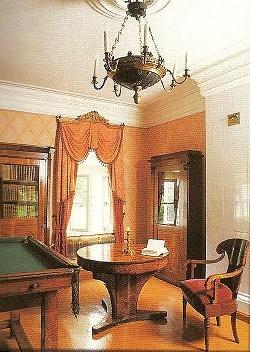 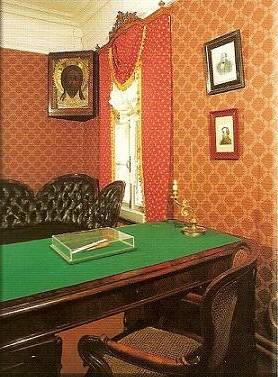 Учителей через дом   отца
прошло     великое     мно-
жество,  но  первым,    кто
увлек  его   произведени -
ями русской словесности
был   простой    дворовый
слуга.  Он  приучил маль-
чика    читать    книги   из
домашней  библиотеки.
15
[Speaker Notes: БИБЛИОТЕКА]
ИСТОЧНИК 
 ВДОХНОВЕНИЯ
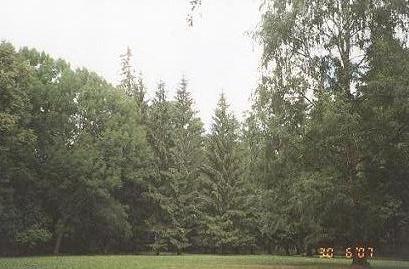 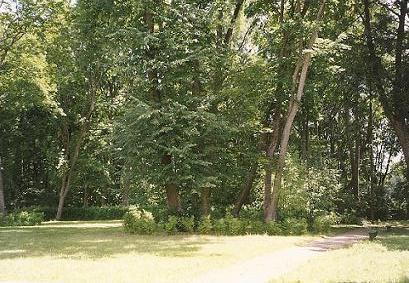 Люди,        события,
природа  Спасского
и  его окрестностей
нашли    отражение
на    страницах   ро -
манов,      повестей,
рассказов писателя
16
[Speaker Notes: ИСТОЧНИК  ВДОХНОВЕНИЯ]
ТВОРЧЕСКАЯ 
ЛАБОРАТОРИЯ
ПИСАТЕЛЯ
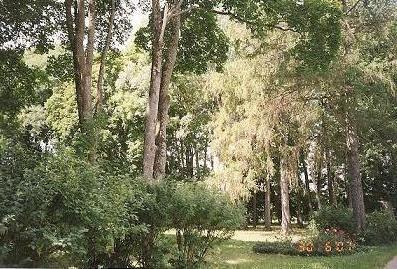 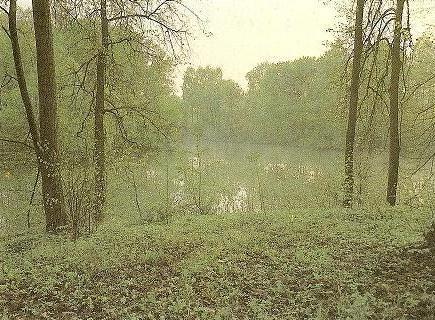 «Рудин», «Дворянское 
гнездо», «Отцы и дети»,
«Накануне»,    стихотво-
рения  в  прозе - далеко
не   полный     перечень
произведений,  история
создания  которых  свя-
зана   со   Спасским.
17
[Speaker Notes: ТВОРЧЕСТВО]
ДВОРЯНСКОЕ 
                    ГНЕЗДО
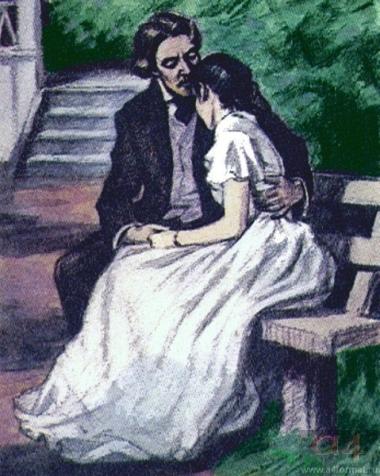 Развернутый  рассказ  о
происхождении Лаврец -
кого в  романе «Дворян -
ское гнездо» в  большей
части построен на осно -
ве семейных  преданий.
Свидание в саду
Лаврецкий и Лиза
18
[Speaker Notes: ДВОРЯНСКОЕ ГНЕЗДО]
ОТЦЫ И ДЕТИ
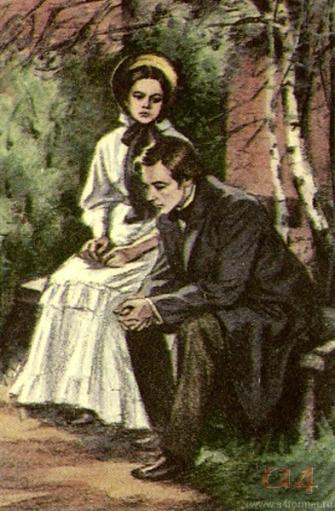 Образ    Базарова  стал
вырисовываться у   писа-
теля    после   встречи   с 
уездным врачом Дмитри-
евым,  поразившим   Тур-
генева  резкостью и  не -
зависимостью суждений
Аркадий и Катя
19
[Speaker Notes: ОТЦЫ И ДЕТИ]
ЗАПИСКИ 
                 ОХОТНИКА
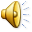 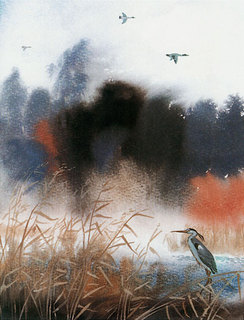 Бежин луг, река  Иста, 
Малиновая   вода - это 
подлинные  названия 
мест,  расположенных  
в     непосредственной
близости со Спасским
Бежин луг
20
В ГОСТЯХ          
               У ПИСАТЕЛЯ
...не в одних стихах поэзия;  она разлита  везде, она  вокруг нас…    Взгляните на эти деревья,  на это небо - отовсюду    веет   красотою    и жизнью; а где красота и жизнь, там и поэзия…
И.С.Тургенев
21
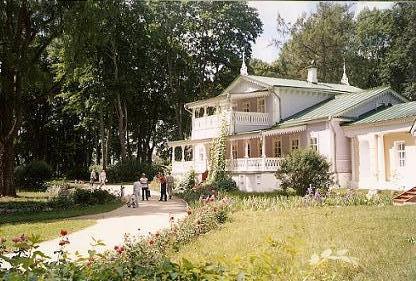 ДОМ ЕГО ПОКАЗАЛ МНЕ ЕГО КОРНИ
И МНОГО ОБЪЯСНИЛ...
Л.Н.Толстой
22
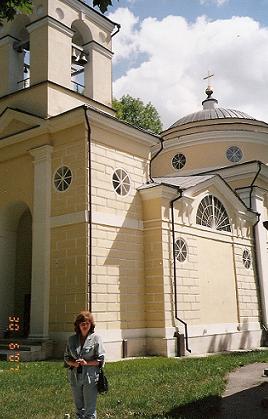 Церковь Спаса 
Преображения
Иван  Сергеевич   не
 раз  бывал   в Спасской
церкви,  любил слушать
там певчих…
23
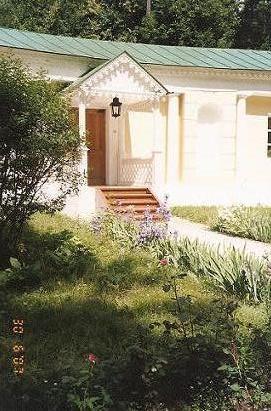 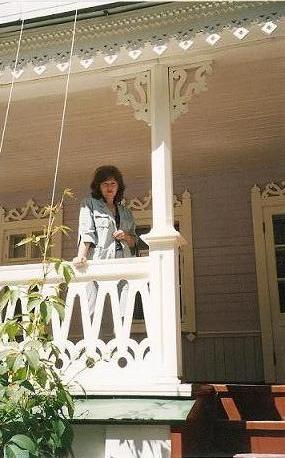 СЮДА ОН НЕИЗМЕННО ВОЗВРАЩАЛСЯ 
ИЗ СТРАНСТВИЙ ПО ЕВРОПЕ ...
24
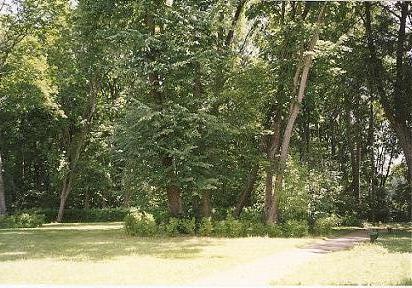 Я ДОЛЖЕН ВСЕ ЖЕ СКАЗАТЬ, ЧТО В 
РОДНОМ   ВОЗДУХЕ   ЕСТЬ    НЕЧТО  НЕУЛОВИМОЕ...
                                   И.С.Тургенев
25
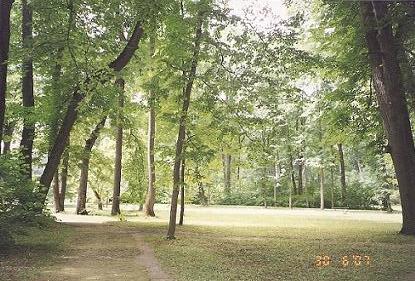 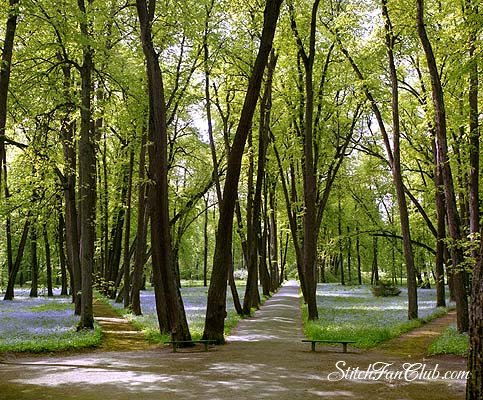 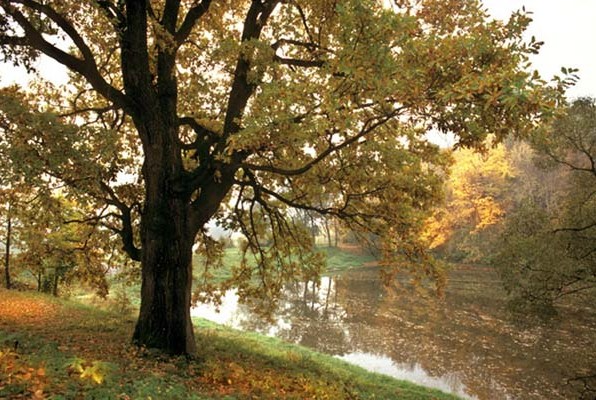 ЛЮБЛЮ ЛИ  Я  СВОЮ  РОДИНУ?  ЧТО  
ЖЕ   ДРУГОЕ   МОЖНО   ЛЮБИТЬ  НА ЗЕМЛЕ?
И.С.Тургенев
26
«КОГДА ВЫ БУДЕТЕ 
В СПАССКОМ…»
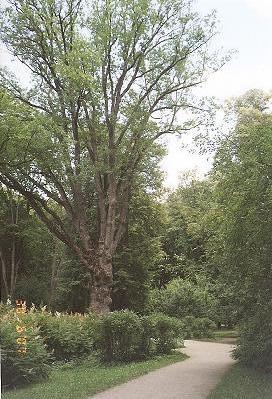 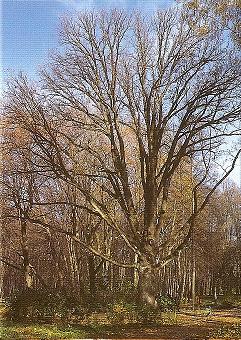 «Когда вы будете в Спасском,
поклонитесь   от  меня   дому,
саду,  моему  молодому  дубу,
родине поклонитесь, которую
я  уже  вероятно   никогда   не
увижу».
И.С.Тургенев
27
[Speaker Notes: «КОГДА ВЫ БУДЕТЕ В СПАССКОМ…»]
ПОСЛЕДНИЕ ГОДЫ
 ЖИЗНИ
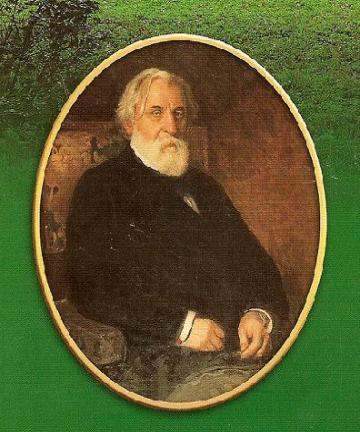 В  1881  году  Тургенев 
приехал в Спасское на
целое  лето.  Он  вовсе 
не  думал,  что  дома  в
последний   раз.     Это 
было время душевного 
и творческого подъема  
от   новой   встречи     с
самыми  дорогими  для
него местами…
28
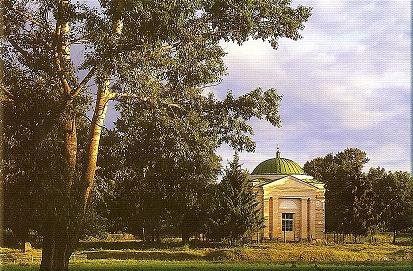 Фамильный склеп  Тургеневых
29
МОУ-ГИМНАЗИЯ №2
г.Клин, Московская область
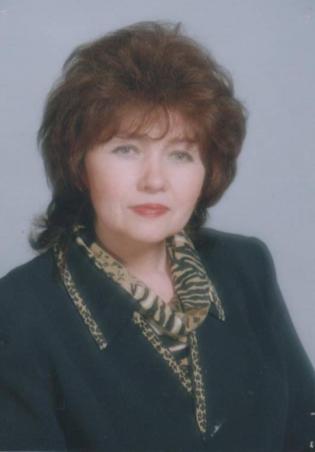 УРОК ПОДГОТОВИЛА И ПРОВЕЛАУЧИТЕЛЬ   РУССКОГО   ЯЗЫКА  ИЛИТЕРАТУРЫ 


                             АЛЕКСАНДРОВА
                             ТАТЬЯНА
                             ВЛАДИМИРОВНА
СПАСИБО ЗА ВНИМАНИЕ!
30